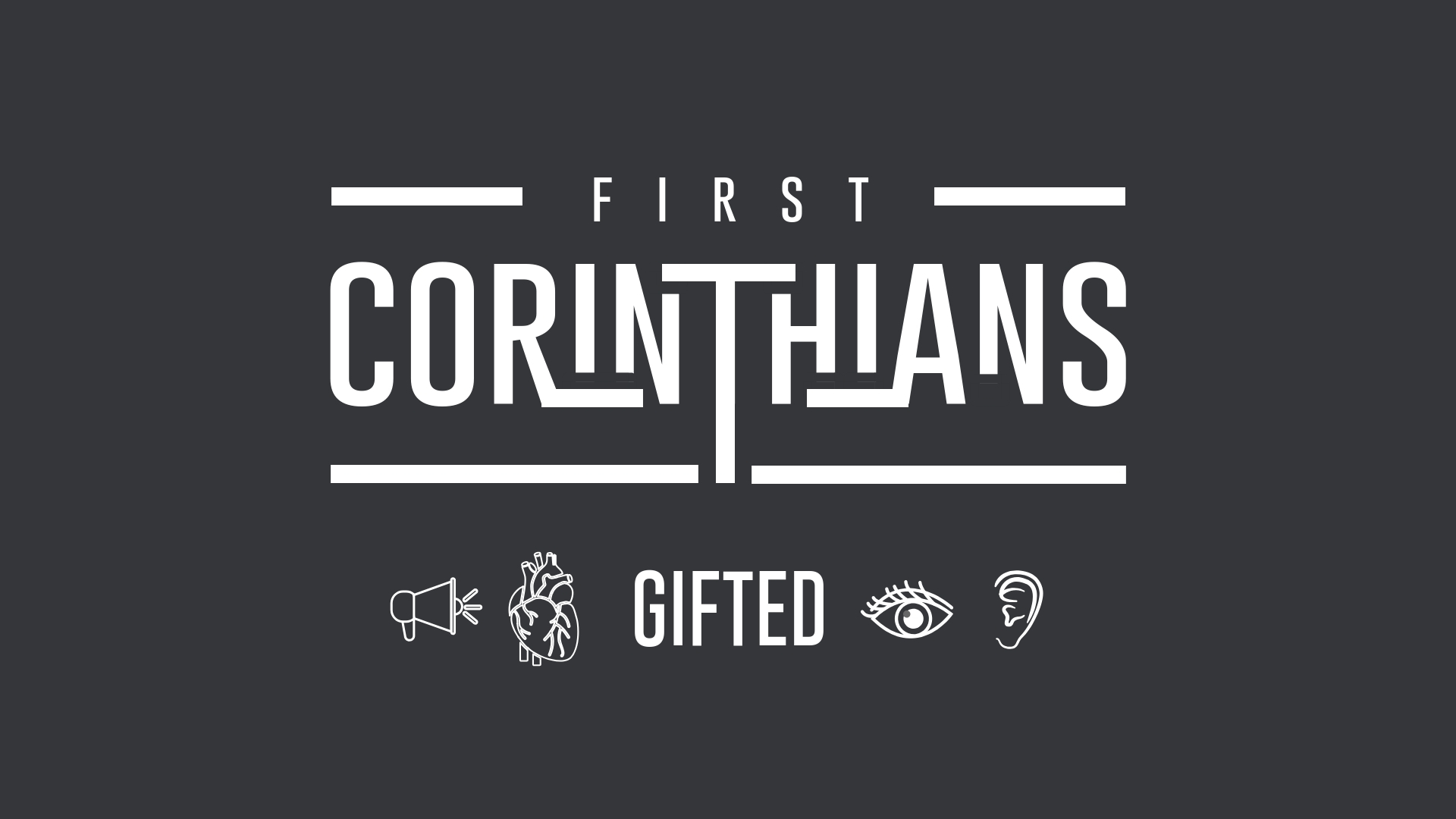 1 Now concerning spiritual gifts, brothers, I do not want you to be uninformed.
1 Corinthians 12v1 ESV

1 Pursue love, and earnestly desire the spiritual gifts…
1 Corinthians 14v1 ESV
TEACHING
ADMINISTRATION
LEADERSHIP
1 CORINTHIANS 12-14 ROMANS 12
6 Having gifts that differ according to the grace given to us, let us use them…the one who teaches, in his teaching; 8 … the one who leads, with zeal…
Romans 12:6-8 ESV

God has appointed in the church … gifts of healing, helping, administrating, and various kinds of tongues.
1 Corinthians 12:27-28 ESV
Teaching
Administration
Leadership
Definition - Teaching
It is the God-given ability to teach and apply God’s Word in a particularly effective way

 All – Some - Few
16 Let the message of Christ dwell among you richly as you teach and admonish one another with all wisdom through psalms, hymns, and songs from the Spirit, singing to God with gratitude in your hearts.
Colossians 3:16 ESV

All | Friend-Friend | Parent-Child | Sibling-Sibling
Examples from scripture
 Neh 8v8: ‘They read from the book, from the Law of God, clearly, and they gave the meaning, so that the people understood the reading’

 Heb 12v26-28: Teachers are those who (1) Read scripture (2) Explain it (3) Apply it to our lives.
Acts 18v24 ‘Now a Jew named Apollos, a native of Alexandria, came to Ephesus. He was an eloquent man, competent in the Scriptures… And being fervent in spirit, he spoke and taught accurately the things concerning Jesus… he greatly helped those who through grace had believed, for he powerfully refuted the Jews in public, showing by the Scriptures that the Christ was Jesus.
Ecc 12:9-10: 9 Not only was the Teacher wise, but he also imparted knowledge to the people. He pondered and searched out and set in order many proverbs. The Teacher searched to find just the right words, and what he wrote was upright and true. The words of the wise are like goads, their collected sayings like firmly embedded nails—given by one shepherd. Be warned, my son, of anything in addition to them.
How will I know I have this gift?
 enjoy it (research/study)
 a gifted communicator.
 concerned for biblical accuracy and context.
 passionate about passing on biblical truth
 great satisfaction from someone ‘getting it’ – concerned with application
 people will tell you that they enjoy the way you preach/teach/lead the bible study.
How can I grow in this gift?
 Pray for it.
 Study diligently
 Seek out a mentor to learn from
 Practice
 Be faithful with little things
Teaching
Administration
Leadership

God has appointed in the church … gifts of healing, helping, administrating, and various kinds of tongues.
1 Corinthians 12:27-28 ESV
Definition - Administration
The God-given ability to clearly understand the immediate and long-range goals of a group or leader and to devise and execute effective plans for the accomplishment of those goals. 
The original word carries the idea of a pilot of a ship who is commissioned with authority to do a job within parameters set by the owner.
So the Twelve gathered all the disciples together and said, "It would not be right for us to neglect the ministry of the word of God in order to wait on tables. Brothers, choose seven men from among you who are known to be full of the Spirit and wisdom. We will turn this responsibility over to them and will give our attention to prayer and the ministry of the word.”...The number of disciples in Jerusalem increased rapidly, and a large number of priests became obedient to the faith
Acts 6v2-7
How will I know if I have this gift?
 You will have a servant heart and be happy to work to implement another’s vision.
 You will probably be an organised and tidy person who like things to be done decently and in order.
 You will have an eye for detail.
How can I grow my gift? 
 Pray for more of it
 Study diligently
 Seek out a mentor to learn from
 Practice your gift
 Be faithful with the little
Teaching
Administration
Leadership
6 Having gifts that differ according to the grace given to us, let us use them…the one who teaches, in his teaching; 8 … the one who leads, with zeal (or diligently)…
Romans 12:6-8 ESV
Definition - Leadership
The God-given ability to help people and situations move forward. 

Because it is a God-given gift, we must realise that we cannot make people into leaders – that is God’s job. Our job is look for the gifting of leadership, nurture and honour it. (e.g. Gideon)
Leadership
“throughout the Old Testament, God chose whom He would to lead His people. The same principle applies in the New Testament church. Jesus, our ascended Christ, gave gifts. We cannot make people into leaders. We cannot simply vote them into office. We can observe and note the grace of God on people. We can see the anointing and respect the gift of God. A church that honours God's gifts honours God, and experiences God's ongoing favour”. 
Terry Virgo
Examples in scripture
 Abraham, Moses, Joshua, Saul ,David Deborah
 Saul anointed to lead. 1 Sam 9v17 says, ‘This is the man who will govern my people’, and 1 Samuel 10v1 says, ‘Has not the Lord anointed you leader over his inheritance?’ and 1 Samuel 10v6 says, ‘The spirit of the Lord will come upon you in power and you will be changed into a different person’.
Examples in scripture
 David anointed to lead. The eighth son - what a ridiculous choice! 1 Sam 16v13 says, ‘Then the Lord said, ‘Rise and anoint him. He is the one.’ So Samuel took the horn and anointed him in the presence of his brothers, and from that day on the Spirit of the Lord came upon David in power.’
 Acts 13v1-3: During worship and fasting, the Holy Spirit initiated the setting apart of Barnabas and Paul to a new apostolic role.
 Acts 20v28: ‘The Holy Spirit has made you leaders’.
Different capacities
Like every spiritual gift, each leader will have a different capacity. 
In Exodus 18, Moses appointed different men over 10’s, 50’s, 100’s and 1000’s.
It is important to have a sober assessment (Rms 12v3) of the current capacity of your leadership gift, and context where it can best be used.
How do I know if I have it?
If you have a leadership gift you will have a desire to lead (1 Tim 3v1), but sometimes this desire tries to hide, a bit like Gideon and Saul hiding amongst the baggage (1 Sam 10v22)!
Also, you will be showing some signs of influencing others. When you say “let’s do this” people find it easy to agree and get behind you. You will be able to see the bigger picture and enjoy organising people and resources towards an end goal.
How can I grow my gift?
 Pray for more of it.
 Study diligently.
 Seek out a mentor
 Be faithful with the little (Luke 16)
 Be a great follower
Appointment of leaders
This gift is not only for church leaders, but for all in a god-given leadership role (E.g. Dads, Mums, Teachers, CEO’s). All authority is given by God (Rms 13v1-2), if you find yourself in a position of leadership (even if it is rather a surprise for you) then this grace gift of leadership is available to you. When God appoints he also anoints and equips. Because it is a gift, you can ask for more of it: Ask him to grow the leadership gift in you.
Appointment of leaders
“The New Testament never contemplates the grotesque situation in which the church commissions and authorises people to exercise a ministry for which they both lack the divine call and the divine equipment”
John R W Stott, God’s New Society, IVP, 1979

 Gifting and character
Lead with zeal/diligently (Rom 12)
 Task master, Overly confident, unyielding, heavy handed //  Timid, insecure, lacking initiative, slow

 Imitate (Phil3, 1 Peter 5, 2 Thess 3, Heb 137)
 Be the ‘same’, Copycat culture, Robotic, Personality cult

 From ‘amongst’ the people (Phil 1:1)
restrain a leadership gift // distance between leaders & followers
Leaders = vulnerable to pride and aloofness
followers = Passivity and abdication

 Relationship and affection (1 Tim 5: Family – mothers, fathers, brothers, sisters)
Manipulative, clausterphobish // Corporate/transactional

 Trust, Respect (Heb 13)
 Manipulate, overpower, demanding. Blind trust // Manipulate, disempower
12 Now about our brother Apollos: I strongly urged him to go to you with the brothers. He was quite unwilling to go now, but he will go when he has the opportunity.
1 Corinthians 16:12 NIV
TEACHING
ADMINISTRATION
LEADERSHIP
1 CORINTHIANS 12-14 ROMANS 12
The gift of eternal life

23 For the wages of sin is death, but the gift of God is eternal life in Christ Jesus our Lord.
Romans 6:23 ESV
The gift of the Holy Spirit

4 “Do not leave Jerusalem, but wait for the gift my Father promised, which you have heard me speak about. 5 For John baptized with water, but in a few days you will be baptized with the Holy Spirit.”
Acts 1:4-5 NIV
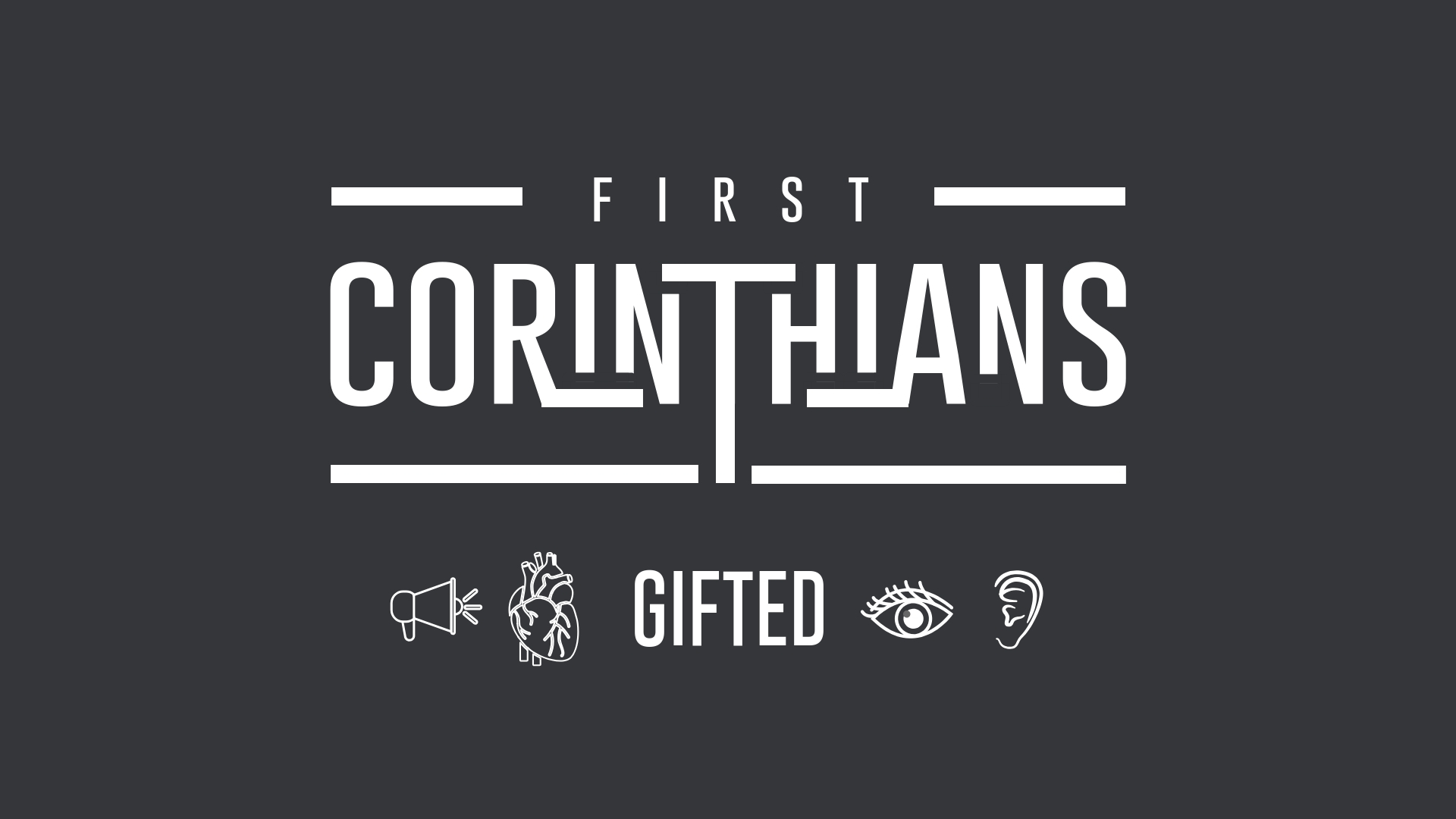